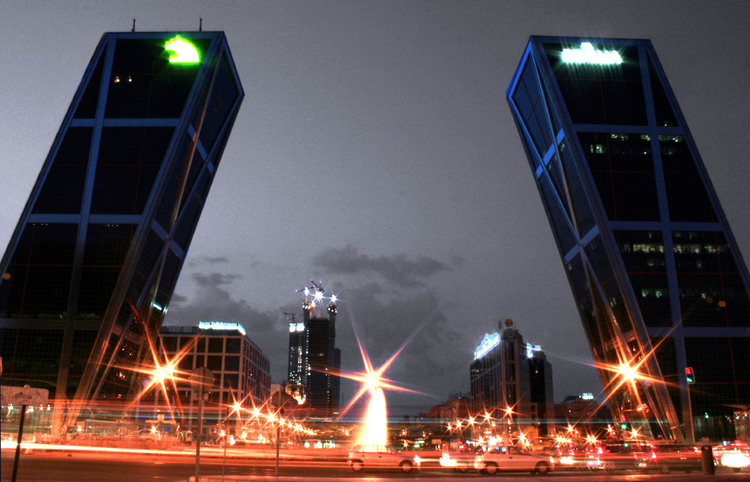 Unit 9
The Spanish Economy
1. Agriculture in Spain
Characteristics  use of machinery, fertilisers, selected seeds and irrigation
Aim grow produce for sale on the market
Wide range of crops: cereals, legumes, grapes, olives, fruit, vegetables, industrial plants and fodder
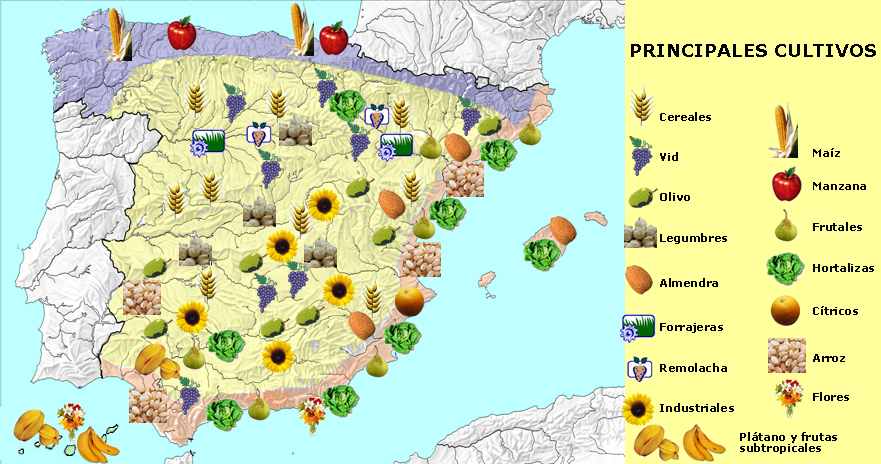 Livestock farming
Large proportion of overall agricultural production. Tends to be intensive, stabled farming.

Forestry has limited resources due to the lack of forests caused by intensive deforestation
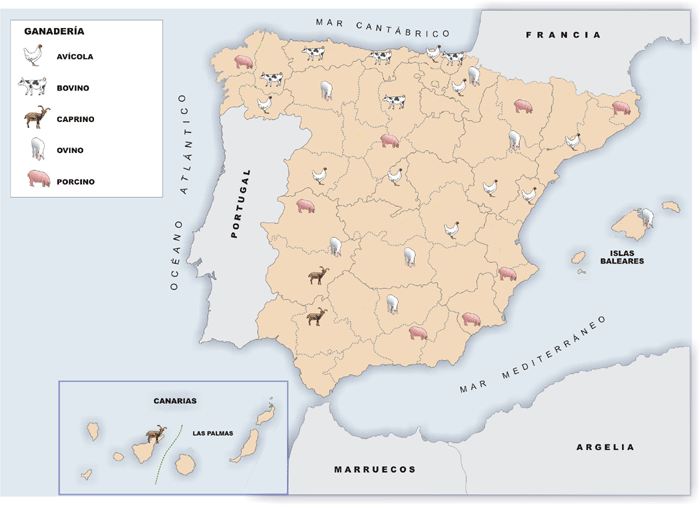 The problems in the primary sector
Problems:
Ageing population
Production of surpluses of some products
Lack of competitiveness of some small farms
Deterioration of the environment

To resolve them: different policies:
Funding rural development
Production quotas
New crops
Increase areas of forest
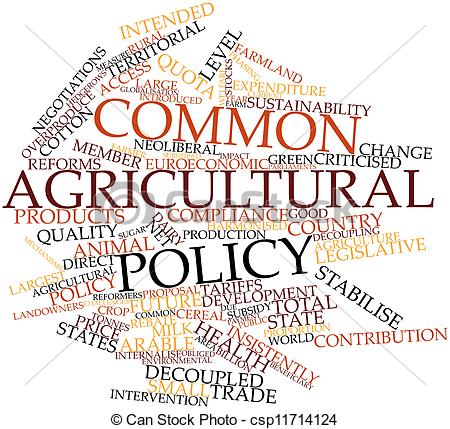 2. Spanish agricultural landscapes
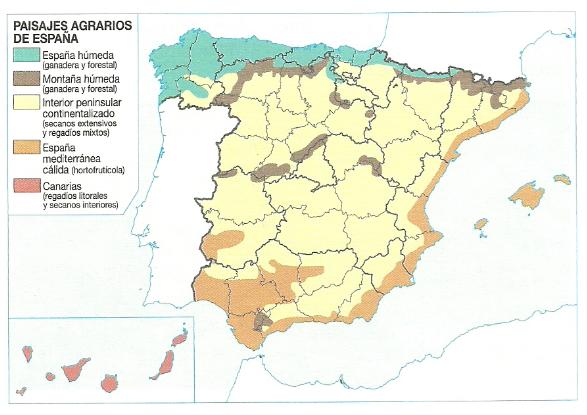 3. Fishing activity in Spain
Characteristics  traditional, small ships, off-shore and high-seas fleet
Species caught fish, molluscs, crustaceans and cephalopods. Fishing production is used primarily for human consumption of fresh fish.
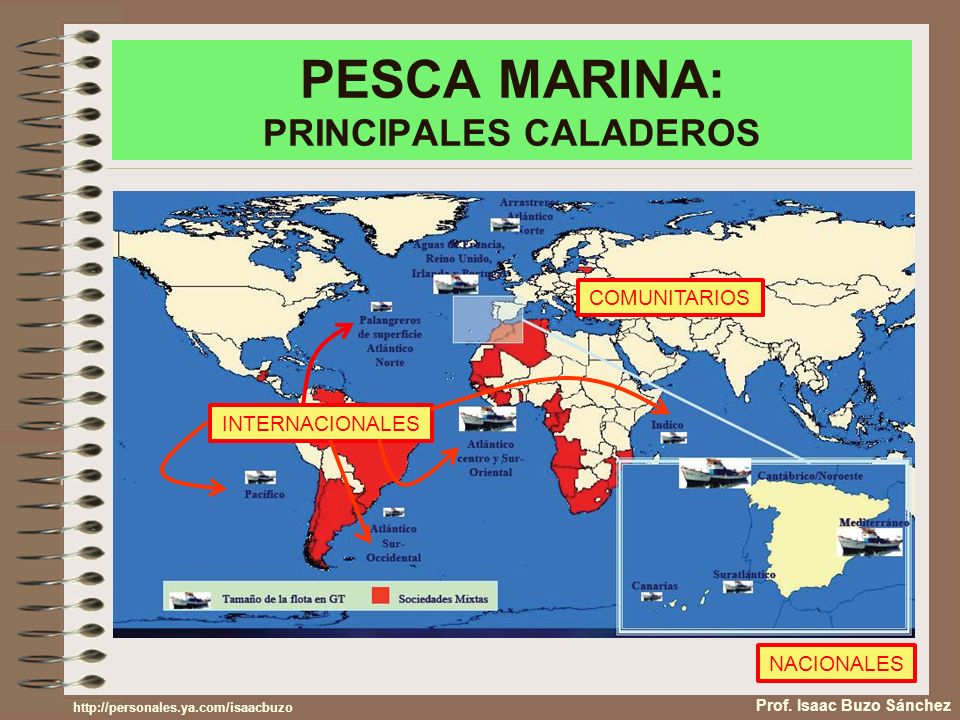 4. Spanish industry. General characteristics.
Mineral resources  mining was important until the end of the 19th century. Today is less important due to the exhaustation of this deposits.
Sources of energy  based on traditional energy sources:
	.- Oil: the main source
	- Natural gas
	- Coal
	- Hydroelectric energy: produced in river basins in the north of the 	Peninsula
	- Nuclear energy
Alternative energy sources still account for a relatively small proportion of consumption
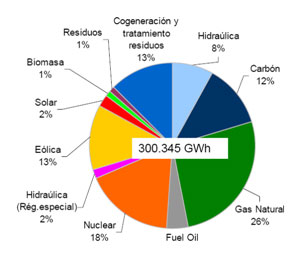 The industrial sectors
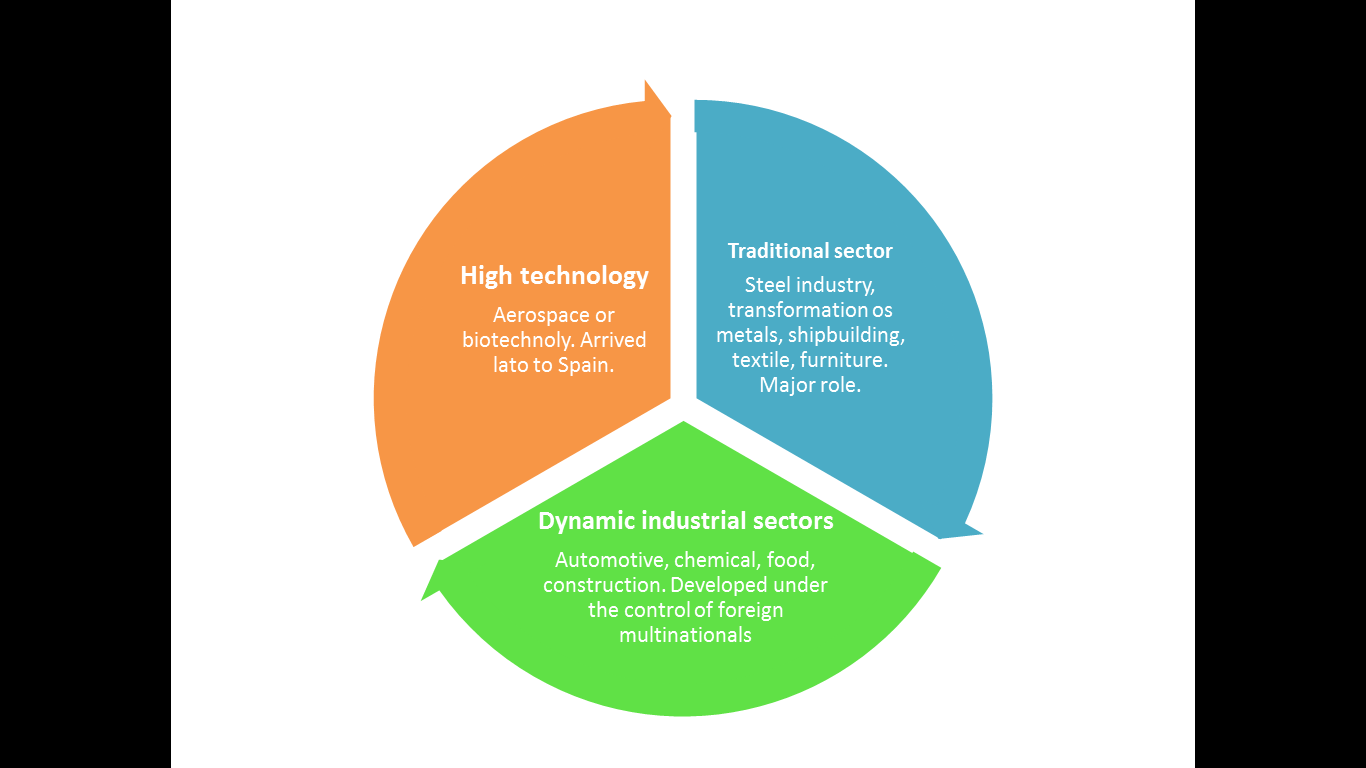 Spanish industry. Distribution and problems.
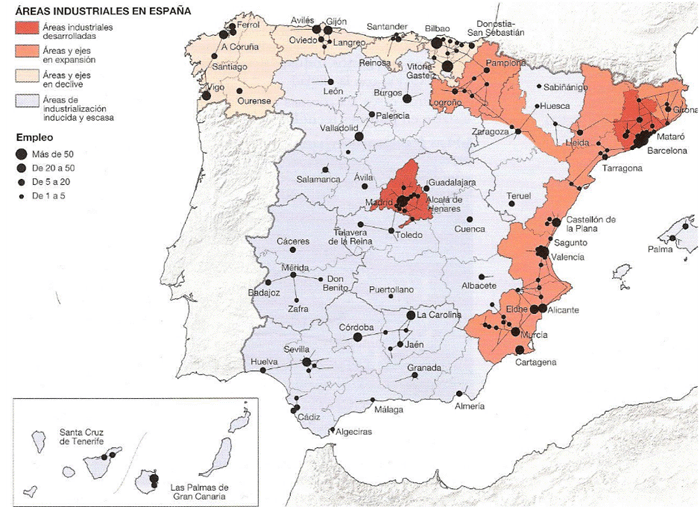 6. The tertiary sector in Spain. Commerce and transport.
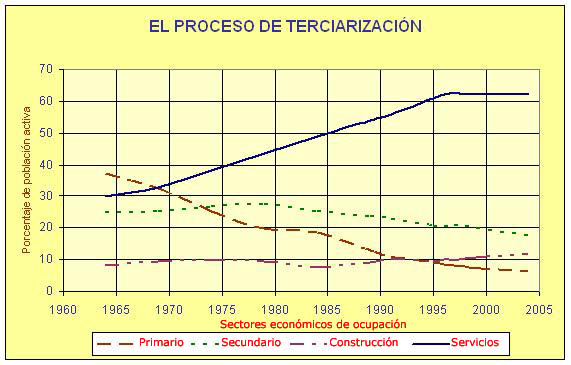 6. The tertiary sector in Spain. Tourism
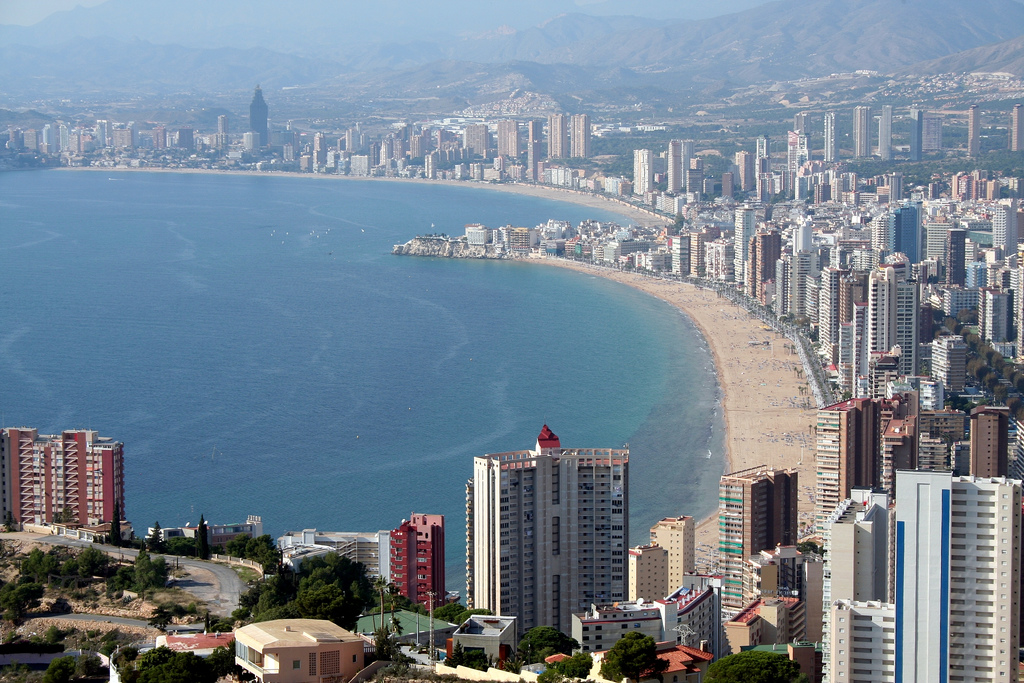